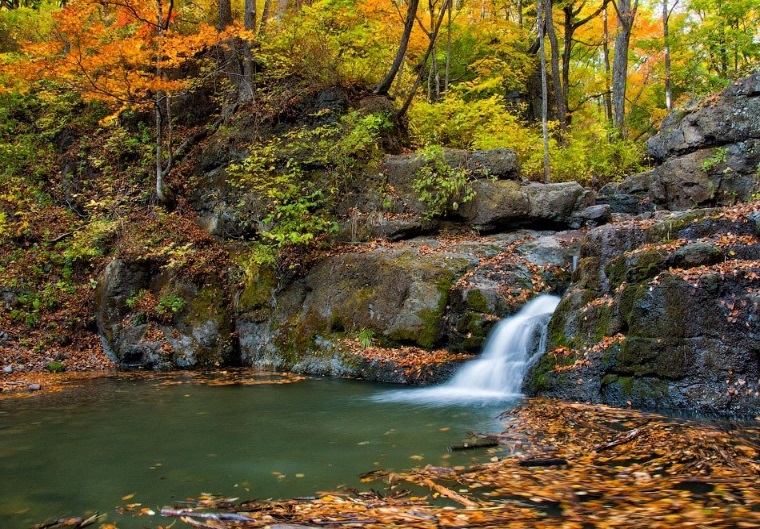 Отчет об исполнении бюджета Дальнегорского городского округа
 за 2019 год
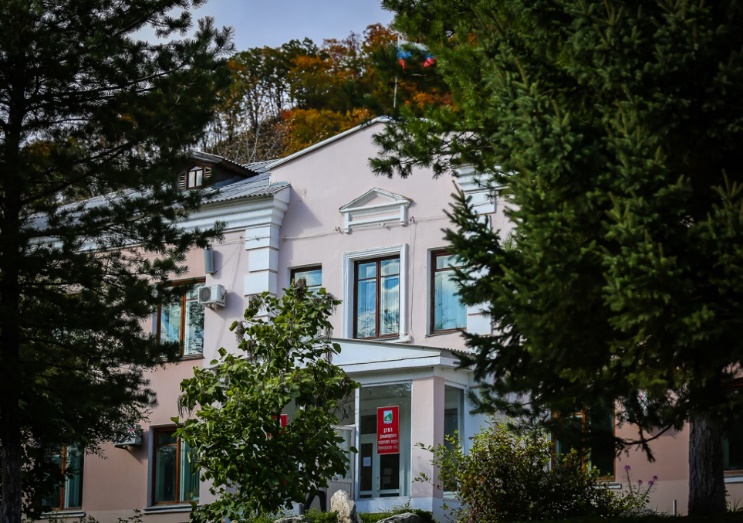 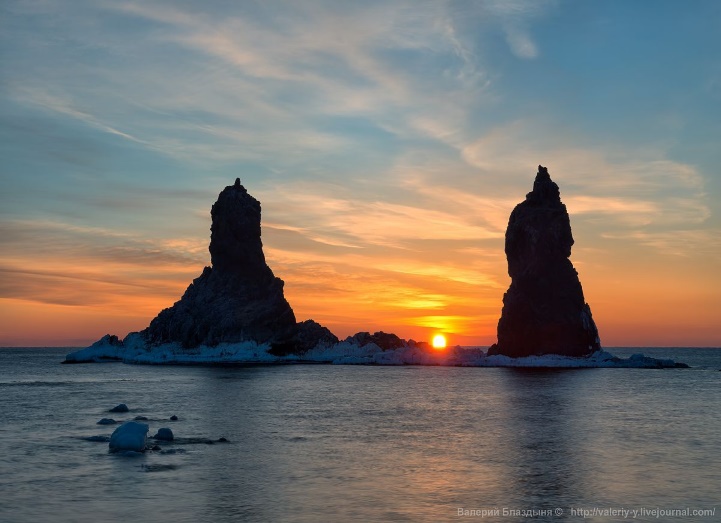 Подготовлен финансовым управлением
Администрации Дальнегорского ГО
Административно-территориальное деление Дальнегорского городского округа
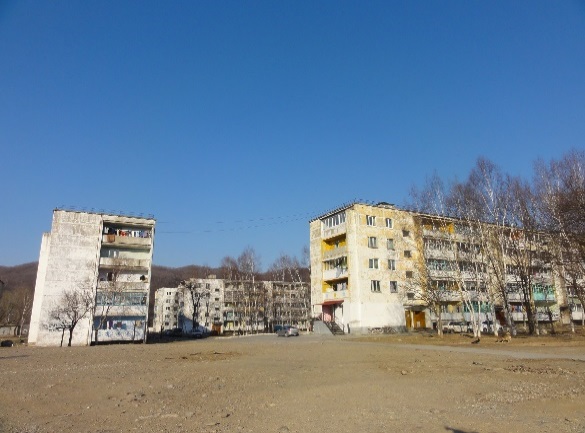 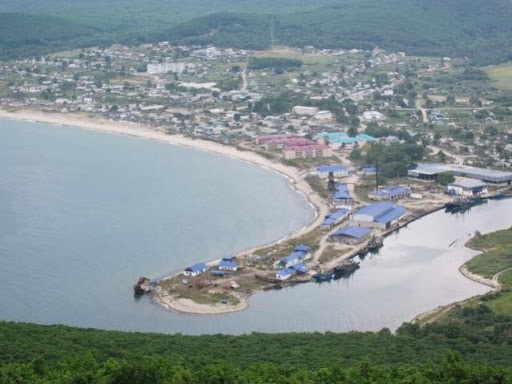 с. Сержантово
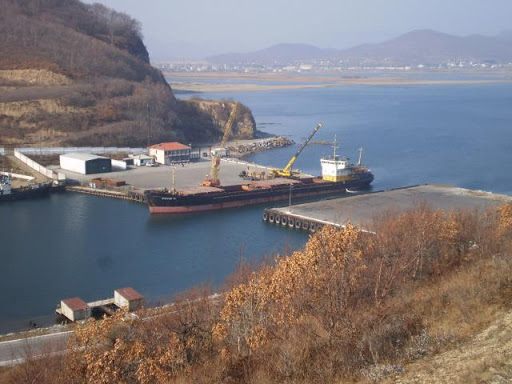 с. Каменка
с. Рудная Пристань
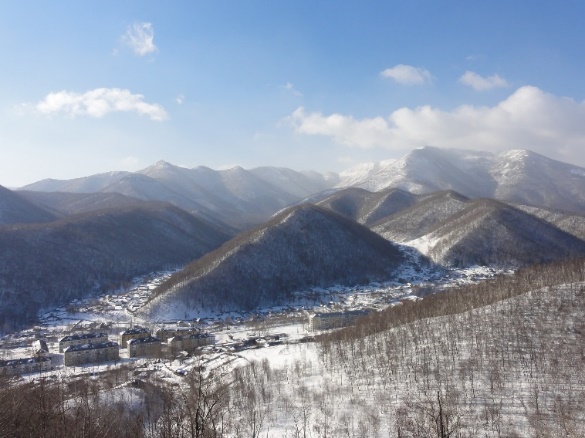 с. Краснореченский
В состав Дальнегорского городского округа входят: г.Дальнегорск, села: Каменка, Рудная Пристань, Сержантово, а также деревни: Лидовка, Мономахово, Черемшаны.
Бюджет Дальнегорского городского округа утвержден решением Думы 
Дальнегорского городского округа от 07.12.2018г. № 198
Бюджет на 2019 год, тыс.руб.
Объем доходов:  970 582,4 
Объем расходов: 974 559,3
Дефицит :                3 976,8
Бюджет на 2020 год, тыс.руб.
Объем доходов:   981 503,7 
Объем расходов: 981 503,7 
Дефицит:                          0
Бюджет на 2021 год, тыс.руб.
Объем доходов:  1 000 330,5
 Объем расходов: 1 000 330,5
Дефицит:                             0
Проект местного бюджета составляется и утверждается сроком на три года - очередной финансовый год и плановый период.
       Составление проекта бюджета городского округа обеспечивается администрацией Дальнегорского городского округа. Непосредственное составление проекта бюджета городского округа осуществляется финансовым управлением администрации городского округа (ст.10 Положения о бюджетном процессе)
Основные понятия, используемые в бюджетном процессе
Бюджет - форма образования и расходования денежных средств, предназначенных для финансового обеспечения задач и функций государства и местного самоуправления

	Доходы бюджета - поступающие в бюджет денежные средства, за исключением источников финансирования дефицита бюджета.

	Расходы бюджета - выплачиваемые из бюджета денежные средства, за исключением источников финансирования дефицита бюджета.

	Профицит бюджета - превышение доходов бюджета над его расходами.

	Дефицит бюджета - превышение расходов бюджета над его доходами.

	Межбюджетные трансферты — это средства одного бюджета бюджетной системы РФ, перечисляемые другому бюджету бюджетной системы РФ.

	Безвозмездные поступления – поступления, поступающие в бюджет денежные средства на безвозвратной и без возмездной основе в виде дотации, субсидий, субвенций из других бюджетов бюджетной системы Российской Федерации, а также перечисления от физических и юридических лиц, международных организаций и правительств иностранных государств в том числе добровольных пожертвований.
Основные понятия, используемые в бюджетном процессе (продолжение)
Бюджетная система – совокупность всех бюджетов в Российской федерации: федерального, региональных, местных, государственных внебюджетных фондов

	Дотации - межбюджетные трансферты, предоставляемые на безвозмездной и безвозвратной основе без установления направлений их использования;

	Субсидия - межбюджетные трансферты, предоставляемые бюджетам субъектов Российской Федерации в целях софинансирования расходных обязательств, возникающих при выполнении полномочий органов государственной власти субъектов Российской Федерации по предметам ведения субъектов Российской Федерации и предметам совместного ведения Российской Федерации и субъектов Российской Федерации, и расходных обязательств по выполнению полномочий органов местного самоуправления по вопросам местного значения.

	Субвенция - межбюджетные трансферты, предоставляемые бюджетам территориальных фондов обязательного медицинского страхования в целях финансового обеспечения расходных обязательств субъектов Российской Федерации, возникающих при выполнении полномочий Российской Федерации в сфере обязательного медицинского страхования, переданных для осуществления органам государственной власти субъектов Российской Федерации федеральными законами.
В  течение года  в решение Думы Дальнегорского  городского округа  от 07.12.2018г. № 198 «О бюджете Дальнегорского городского округа на 2019 год и плановый период 2020 и 2021» вносились изменения:
В течение года осуществлено 4 корректировки бюджета, в результате чего доходная часть бюджета на 2019 год  увеличена на 280 128,56 тыс. руб.;  расходная     – на 426 710,32 тыс. руб.
04
03
Решение Думы №362 от 17.12.2019
02
Решение Думы №290 от 30.08.2019
01
Решение Думы №263 от 22.04.2019
Доходы 1 250 391,91
Расходы 1 416 326,60
Дефицит   165 934,69
Доходы 1 250 710,96
Расходы 1 401 269,62
Дефицит 150 558,66
Решение Думы № 238 от 22.02.2019
Доходы  1 175 798,51
 Расходы 1 339 763,02
Дефицит    163 964,51
Доходы  1 131 109,02
Расходы 1 275 126,16
Дефицит   144 017,14
Основные показатели социально-экономического развития Дальнегорского городского округа
Основные показатели социально-экономического развития Дальнегорского городского округа
Основные направления бюджетной и налоговой политики на 2019 и плановый период 2020-2021 годов
Утверждены Постановлением администрации Дальнегорского городского округа от 30.08.2018г. №595-па
Повышение качества  администрирования налоговых и неналоговых доходов бюджета, принятие мер для увеличения доходов от внебюджетной деятельности.
Развитие внутреннего муниципального финансового контроля по обеспечению целевого и результативного использования бюджетных средств.
Реализация приоритетных направлений социально-экономического развития, установленных  Указами  Президента  Российской  Федерации от 7 мая 2012 года № 597 и от 7 мая 2018 года № 204;
Проект местного бюджета на 2019-2021 годы должен стать одним из ключевых инструментов экономической политики, направленной на обеспечение стабильности и сбалансированного развития городского округа.
Основные характеристики бюджета Дальнегорского городского округа за 2019 год, в тыс. руб.
1 279 244,49
1 401 166,76
1 371 448,22
1 250 710,96
План
Факт
Факт
План
РАСХОДЫ
ДОХОДЫ
План по сбору доходов исполнен на 103%. Бюджет исполнен с дефицитом, источник покрытия дефицита –остатки средств на едином счете бюджета, сложившиеся по состоянию на 01.01.2019г.
Исполнение бюджета по доходам в 2019 году, в тыс. руб.
1 250 710,96
1 279 244,49
665 415,43
647 726,13
585 295,53
631 518,36
Анализ исполнения налоговых и неналоговых доходов 
за 2019 год (по видам доходов), в тыс. руб.
*      Перевыполнение связано с  погашением задолженности прошлых лет крупными предприятиями;
**    Перевыполнение связано с увеличением количества исков, поданных в суды;
***  Перевыполнение связано с погашением задолженности прошлых лет;
****Перевыполнение связано с увеличением количества оказанных платных услуг.
Структура собственных доходов за 2019 год, в тыс. руб.
Девять (9) видов доходов поступают в местный бюджет, 80% в собственных доходах занимает НДФЛ (01)
08
09
07
06
05
04
Налог на товары, работы, услуги -   11 062,32 т.р.
Налоги на совокупный доход - 33 339,22 т.р.
02
03
03
01
04
05
Налоги на имущество - 32 882,69 т.р.
Государственная пошлина - 8 036,80 т.р.
НДФЛ - 502 929,69
06
07
Доходы от исполь-   зования имущества - 22 612,16 т.р.
Доходы от продажи имущества - 8 464,75 т.р.
08
09
Прочие – 4 851,33 т.р.
Штрафы - 7 339,40 т.р.
Анализ исполнения по безвозмездным поступлениям за 2019 год, 
в тыс. руб.
Структура безвозмездных поступлений:
83%   - субвенции (13 видов   на исполнение переданных полномочий);
16%    -  субсидии ( 13 видов на софинансирование расходов местного бюджета);
0,01% - дотация на сбалансированность местного бюджета;
0,007   - прочие
Поступление  субвенций  за 2019 год
Поступление субвенций за 2019 год
Поступление субсидий за 2019 год, 
план / факт
на развитие спортивной инфраструктуры, находящейся в муниципальной собственности – 
29,7 / 29,7 млн. руб.
на обеспечение уровня софинансирования муниципальных организаций, осуществляющих спортивную подготовку в соответствии с требованиями федеральных стандартов спортивной подготовки – 7,4 / 7,4 млн. руб.
на поддержку муниципальных программ по благоустройству территорий муниципальных образований Приморского края – 
26,4 / 18,4 млн. руб.
на обеспечение учреждений культуры передвижными многофункциональными культурными центрами (автоклубами) – 
7,2 / 7,2 млн. руб.
на реализацию программ формирования современной городской среды – 
18,4 / 15,7 млн. руб.
на капитальный ремонт и ремонт автомобильных дорог общего пользования населенных пунктов за счет дорожного фонда Приморского края – 
6,6 / 6,6 млн. руб.
Поступление субсидий за 2019 год, 
план / факт
на капитальный ремонт и ремонт дворовых территорий многоквартирных домов и проездов к дворовым территориям многоквартирных домов населенных пунктов за счет дорожного фонда Приморского края – 5,4 / 5,4 млн. руб.
на создание в общеобразовательных организациях, расположенных в сельской местности, условий для занятий физической культурой и спортом – 3,2 / 3,2 млн. руб.
на оснащение образовательных учреждений в сфере культуры (детских школ искусств и училищ) музыкальными инструментами, оборудованием и учебными материалами – 
2,0 / 2,0 млн. руб.
на обеспечение спортивным инвентарем, спортивным оборудованием и спортивными транспортными средствами муниципальных учреждений спортивной направленности – 5,2 / 5,2 млн. руб.
на комплектование книжных фондов и обеспечение информационно-техническим оборудованием библиотек
– 0,1 / 0,1 млн. руб.
на реализацию мероприятий по обеспечению жильем молодых семей – 4,2 / 4,2 млн. руб.
Поступление субсидий за 2019 год, 
план / факт
на проектирование, строительство, капитальный ремонт и ремонт подъездных автомобильных дорог, проездов к земельным участкам, предоставленным (предоставляемым) на бесплатной основе гражданам, имеющим трех и более детей, и гражданам, имеющим двух детей, а также молодым семьям за счет дорожного фонда Приморского края – 2,3 / 0,0 млн. руб.
на капитальный ремонт зданий муниципальных общеобразовательных учреждений– 7,8 / 0,0 млн. руб.
Сравнительный анализ исполнения бюджета по доходам Дальнегорского городского округа за 2015-2019 годы
Сравнительный анализ исполнения бюджета по доходам Дальнегорского городского округа за 2015-2019 годы
*   В 2016 году – оплата задолженности по НДФЛ АО «ГМК Дальполиметалл»
** В 2018 году – оплата НДФЛ с отдельных видов доходов, в отношении которых физические лица производят исчисление и уплату налога самостоятельно
Исполнение бюджета  по собственным доходам
Постановлением Администрации Дальнегорского городского округа от 18.02.2019 г. № 91-па 
утвержден Пан мероприятий по росту доходного потенциала, оптимизации расходов и совершенствованию долговой политики Дальнегорского городского округа на период с 2019 по 2024 годы
631,5 млн. руб.
666,4 млн. руб.
499,3 млн. руб.
534,4 млн. руб.
505,0 млн. руб.
2015
2016
2017
2019
2018
Исполнение бюджета по расходам, в тыс. руб.
1 401 166,7
1 371 448,2
Исполнение бюджета по расходам в размере 97,88 % связано со следующими причинами:
1) Экономия за счет проведения закупок конкурентными способами;
2) Расторжение муниципальных контрактов по причине нарушения исполнителями сроков их исполнения;
3) Осуществлением расходов по фактической потребности.
Исполнение бюджета по расходам за 2015 – 2019 годы за счет МБТ
452,6 млн. руб.
636,0 млн. руб.
401,8 млн. руб.
399,0 млн. руб.
492,7 млн. руб.
2017
2015
2019
2016
2018
Структура расходов бюджета Дальнегорского городского  округа 
за 2019 год по разделам, тыс.руб.
Структура расходов бюджета Дальнегорского городского округа за 2019 год (в графическом виде), в тыс.руб.
Расходование осуществляется по 8 разделам, установленным ст. 21 БК РФ
02
03
04
Культура, 
кинематография 
119 575,34 т.р.
Социальная 
политика - 45 195,86 т.р.
05
03
06
07
02
05
04
Общегосударственные 
вопросы - 151 466,73 т.р.
Физическая 
культура и спорт - 
96 696,76 т.р.
08
07
06
Национальная 
экономика - 39 586,96 т.р.
Национальная 
безопасность и 
правоохранительная 
деятельность-
1 246,00 т.р.
Образование 761 761,49
08
Жилищно-коммунальное 
хозяйство - 155 919,09 т.р.
Сравнительный анализ исполнения бюджета по расходам Дальнегорского городского округа за 2015 – 2019 годы
Расходы бюджета по программам и непрограммным направлениям
Обеспечение инфраструктурой земельных участков 
для многодетных семей
Развитие градостроительной и архитектурной 
деятельности
Развитие, содержание улично-дорожной сети и 
благоустройство
Развитие землеустройства и землепользования
Защита населения и территории от ЧС
Развитие образования
Развитие культуры
Ремонт автомобильных дорог и инженерных 
сооружений на них
Обеспечение доступным жильем
Формирование современной городской среды
Молодежь
Развитие и поддержка малого и среднего 
предпринимательства
Развитие физической культуры и спорта
Противодействие коррупции
Муниципальная программа «Ремонт автомобильных дорог и инженерных сооружений на них на территории Дальнегорского городского округа» на 2018-2022 годы
Факт – 28,3 млн. руб.
План – 28,3 млн. руб.
Капитальный ремонт и ремонт автомобильных дорог общего пользования местного значения и инженерных сооружений на них – 12 090,27 тыс. руб.
г.  Дальнегорск (частичный ремонт) по  ул.  Набережная, 
ул.  Космонавтов,  ул. Прямая,  ул.  Химиков,  ул. Железнодорожная, ул. Первомайская, ул. Коржевская, тротуар по проспекту 50 лет Октября, в районе дома № 11;
с. Каменка, частичный ремонт ул. Комсомольская, ул. Берзинская;
с. Сержантово, частичный ремонт ул. Лесной;
с. Краснореченский (Тайга), ремонт тротуара по ул. Первомайской
Капитальный ремонт и ремонт дворовых территорий многоквартирных домов, проездов к дворовым территориям многоквартирных домов населённых пунктов – 16 196,30 тыс. руб.
г.  Дальнегорск  по  ул. Осипенко,  д. № 2а,4,6,7,14,16,18,  проспект 50 лет Октября, д. № 73, ул. Горького, д. № 39,41,45,47,41а,40а.
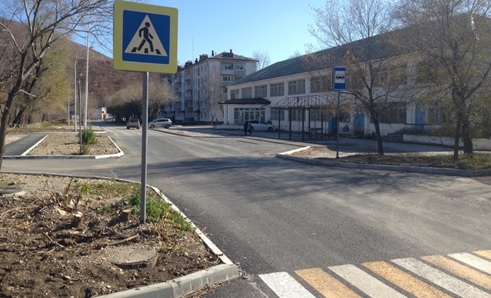 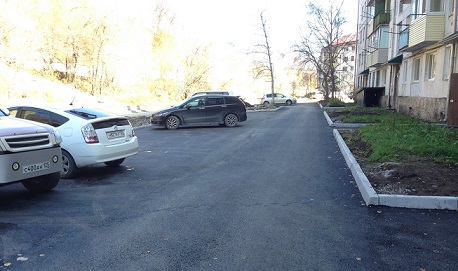 Муниципальная программа «Развитие градостроительной и архитектурной деятельности на территории Дальнегорского городского округа» на 2018-2022 годы
Факт – 3,5 млн. руб.
План – 3,5 млн. руб.
Результаты программы:
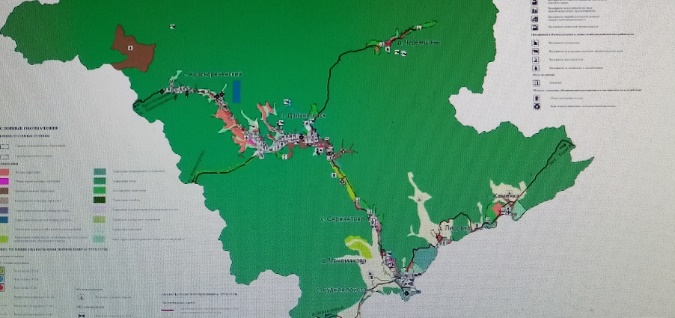 Подпрограмма «Разработка документации в области градостростроительной деятельности на территории Дальнегорского городского округа»
подготовка проектной документации «Внесение изменений в генеральный план, правила землепользования и застройки на территории ДГО» – 1 450,00 тыс. руб.
Подпрограмма «Создание информационной системы обеспечения градостроительной деятельности на территории Дальнегорского городского округа»
создание цифрового адресного ортофотоплана и верификация адресного реестра г. Дальнегорска – 
1 796,00 тыс. руб.
Мероприятия муниципальной программы:
создание схемы размещения нестационарных торговых объектов ДГО в форме картографического материала – 219,41 тыс. руб.
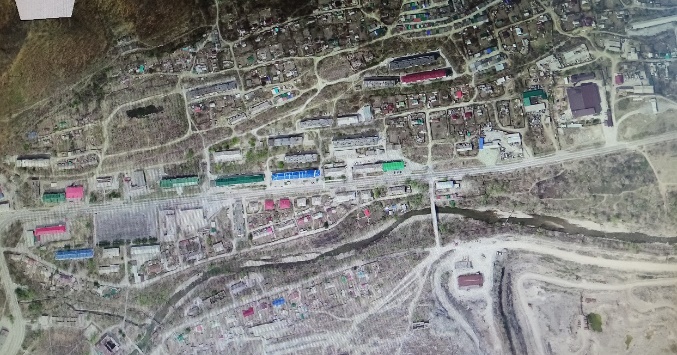 Муниципальная программа «Развитие и поддержка малого и среднего предпринимательства в Дальнегорском городском округе» на 2015-2021 годы
Факт – 3,1 млн. руб.
План – 3,1 млн. руб.
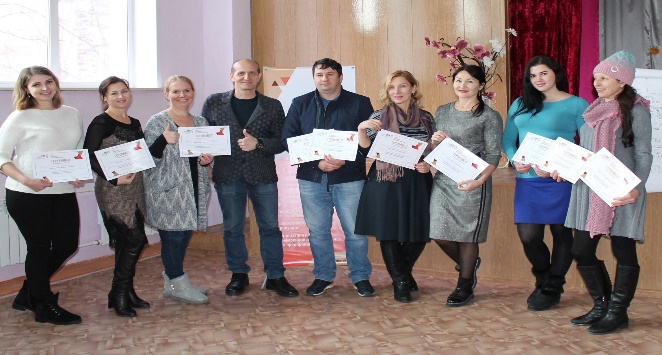 Результаты программы:
Выдано 3 субсидии на возмещение части затрат, связанных с уплатой субъектами МСП первого взноса при заключении договора лизинга оборудования субъектам МСП на сумму 1 554,00 тыс. руб., в следствии чего создано 3 и сохранено 53 рабочих места

В ходе реализации мероприятия субъектам МСП передано в аренду 49 объектов недвижимого имущества общей площадью 7,95 тыс. кв. м., из них больше половины по льготным ставкам арендной платы, (28 объектов общей площадью 6,26 тыс. кв. м.).
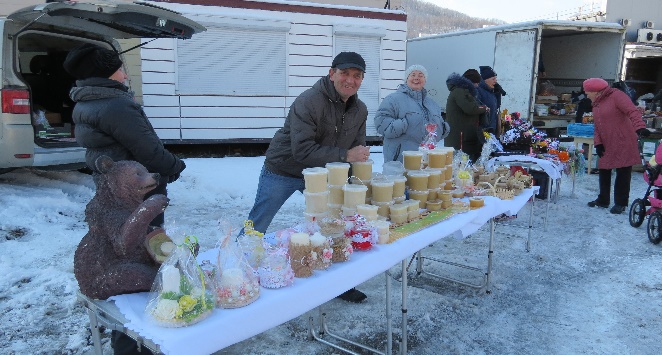 Муниципальная программа «Развитие и поддержка малого и среднего предпринимательства в Дальнегорском городском округе» на 2015-2021 годы
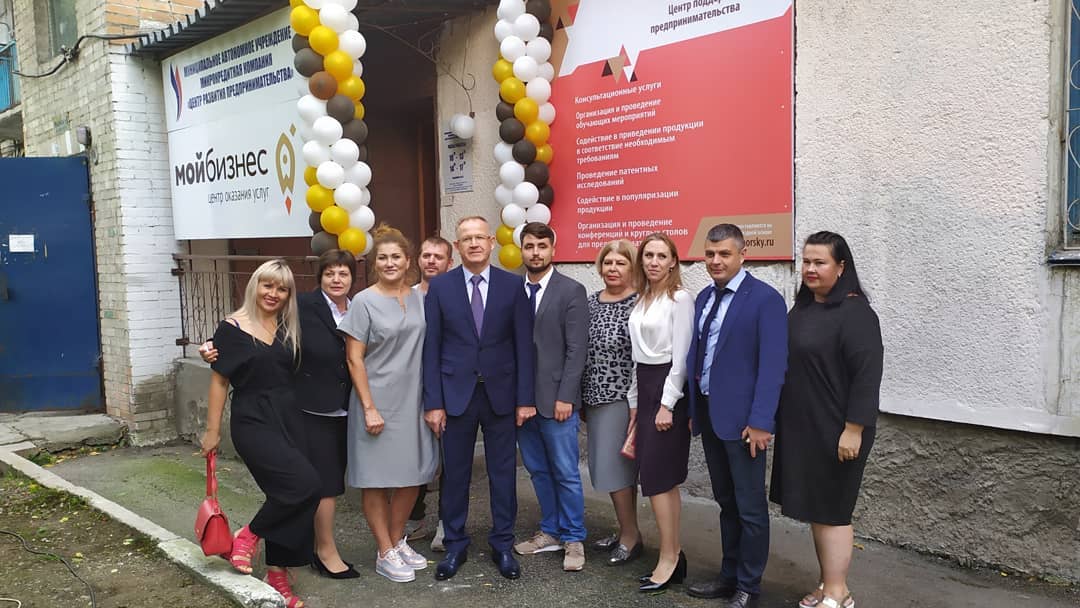 Соисполнитель программы - МАУ МК «ЦРП» направлена субсидия на выполнение муниципального задания в сумме – 1 200,00 тыс. руб.

Субъектам МСП выдан 41 микрозайм на сумму 26,4 млн. рублей, проведено для субъектов МСП 3 бесплатных семинара, 10 круглых столов, 1 тренинг, 37 ярмарок.

Прошли повышение квалификации 314 субъектов МСП

Открыто представительство краевого центра «Мой бизнес». Для поддержания деловой активности субъектов МСП, оказана 961 консультация. Силами администрации проведено 2 конкурса среди субъектов Малого бизнеса (Предприниматель года, Новогоднее оформление объектов предпринимательской деятельности) – 300,00 тыс. руб.
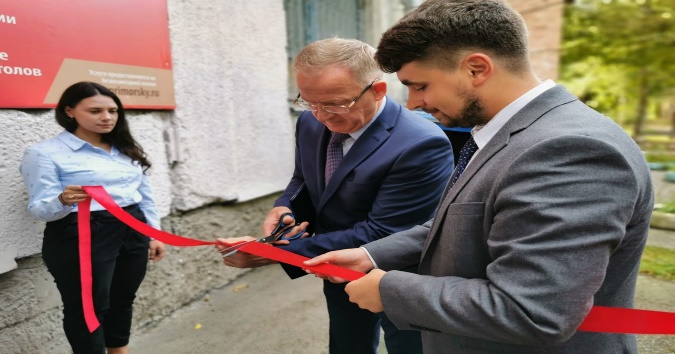 Муниципальная программа «Развитие образования Дальнегорского городского округа»
Факт – 743,7 млн. руб.
План – 754,3 млн. руб.
Подпрограмма: Развитие системы дошкольного образования
Субсидии 15 дошкольным учреждениям на выполнение муниципального задания  –   318 073,03 тыс. руб.
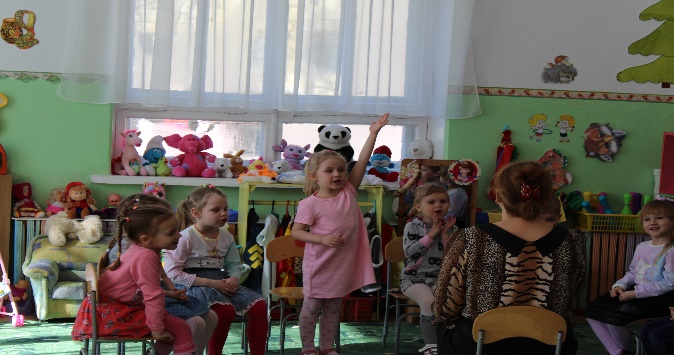 На начало 2019 года учебного года в дошкольных учреждениях Дальнегорского городского округа воспитывалось 2164 ребенка. Учебный год закончился с численностью детей – 2257  человек.
Средняя наполняемость групп в муниципальных дошкольных образовательных учреждениях - 22,1 человек (в логопедических группах – 14,6 человека).
Актуальная очередь для определения детей от 3-х до 7 лет в дошкольные учреждения- 0 человек.
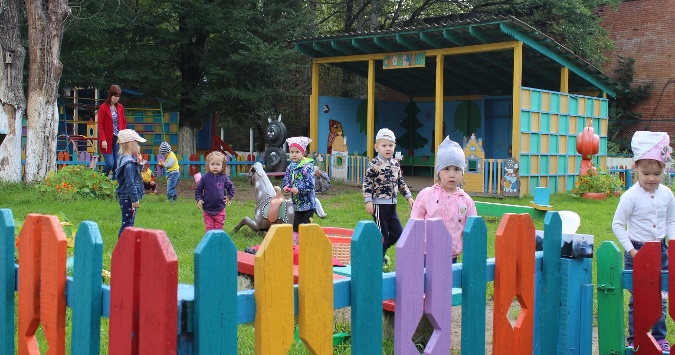 Муниципальная программа «Развитие образования Дальнегорского городского округа»
Субсидии на иные цели в рамках данной подпрограммы  – 7 419,00 тыс. руб. направлены на следующие мероприятия:
капитальный ремонт зданий (капитальный ремонт МДОБУ №12, проект на капитальный ремонт, гос. экспертиза сметной стоимости МДОБУ №30) – 1 185,00 тыс. руб.
модернизация системы образования (приобретение электротитана, холодильника, сковороды, постельного белья, швейной машины, пылесосов, мясорубки, пароконвектомата, электрической печи, ремонт электрической плиты, установка теневых навесов в 9 дошкольных учреждениях) – 1 640,92 тыс. руб.
текущий ремонт зданий и территорий (приобретение строительных материалов в 14 дошкольных учреждениях, замена входной двери в МДОБУ №7 и МДОБУ №13, установка окон в МДОБУ №7 и МДОБУ №12, ремонт теплосчетчика в МДОБУ д/с № 3) – 
2 807,40 тыс. руб.
мероприятия по обеспечению антитеррористической защищенности (монтаж охранной системы "Андромеда" в 11 дошкольных учреждениях) – 1 785,67 тыс. руб.
Муниципальная программа «Развитие образования Дальнегорского городского округа»
Подпрограмма «Развитие системы общего образования»
Субсидии 12 общеобразовательным учреждениям Дальнегорского городского округа на выполнение муниципального задания  – 317 470,88 тыс. руб.
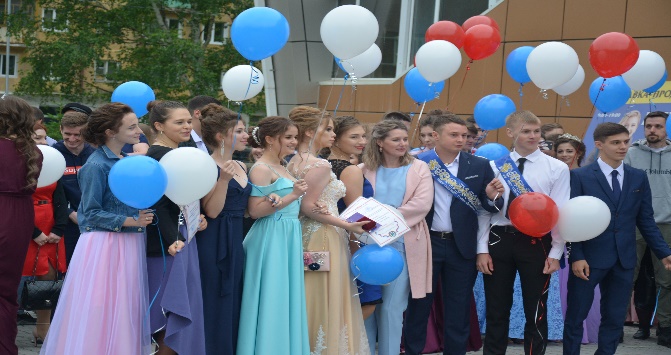 Субсидии на иные цели в рамках данной подпрограммы  – 52 594,12 тыс. руб. направлены на следующие мероприятия:
Капитальный ремонт зданий (капитальный ремонт МОБУ СОШ №21) – 3 123,34 тыс. руб.
Мероприятия по пожарной безопасности – 272,96 руб.
Содержание имущества не связанное с оказанием услуги (выплата заработной платы и отчислений с ФОТ, а также часть коммунальных расходов на теплоэнергию и электроэнергию МОБУ СОШ № 21 и МОБУ СОШ № 12) – 2 476,70 тыс. руб.
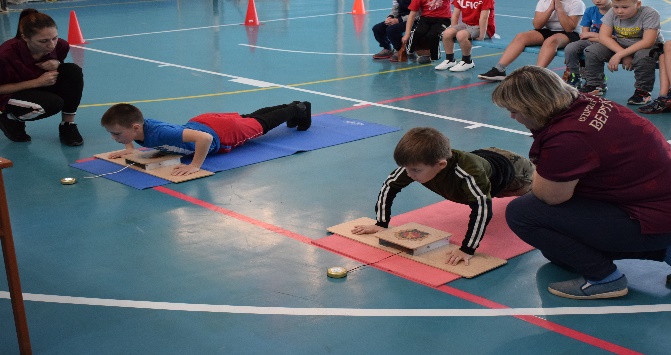 Муниципальная программа «Развитие образования Дальнегорского городского округа»
Модернизация системы образования (приобретение мясорубки в МОБУ СОШ № 5, приобретение электрического титана и электрической печи в МОБУ СОШ № 8, приобретение котла пищеварочного в МОБУ СОШ №1; приобретение холодильников в 12 общеобразовательных учреждениях) – 709,89 тыс. руб.
Текущий ремонт зданий и территорий (ремонт ограждения в МОБУ СОШ №2, ремонт потолка в холле в МОБУ СОШ №1) – 11 728,28 тыс. руб.
Мероприятия по обеспечению антитеррористической защищенности – 1 705,61 тыс. руб.
Выплата заработной платы педагогам в пришкольных лагерях – 831,91 тыс. руб.
Организация бесплатного питания в муниципальных общеобразовательных организациях – 21 972,69 тыс. руб.
Оплата питания детей в пришкольных лагерях – 4 046,02 тыс. руб.
Осуществление подвоза, не связанного с учебным процессом МОБУ СОШ №12 – 1 951,75 тыс. руб.
В рамках федерального проекта «Успех каждого ребенка»:
Расходы на создание в общеобразовательных организациях, расположенных в сельской местности, условий для занятия физической культурой и спортом (ремонт спортивного зала МОБУ СОШ № 12) – 3 774,97 тыс. руб.
Муниципальная программа «Развитие образования Дальнегорского городского округа»
Подпрограмма «Развитие системы дополнительного образования»
Субсидии муниципальному образовательному бюджетному учреждению дополнительного образования «Центр детского творчества» на выполнение муниципального задания и иные цели – 12 440,14 тыс. руб.
Подпрограмма «Развитие и поддержка педагогических кадров»
 Мероприятия в сфере образования (приобретение призов, грамот, медалей) – 27,00 тыс. руб.
Обеспечение мер социальной поддержки педагогическим работникам муниципальных образовательных организаций (единовременную выплату молодым специалистам получили 17 человек, ежемесячную выплату молодым специалистам получили 28 человек, компенсацию за санаторно-курортное лечение получил 1 педагогический работник, компенсацию за наем жилья – 2 человека, ежемесячную выплату наставникам получили 6 человек) – 6 545,00 тыс. руб.
Мероприятия муниципальной программы:
Обеспечение функций Управления образования администрации ДГО – 20 373,93 тыс. руб.
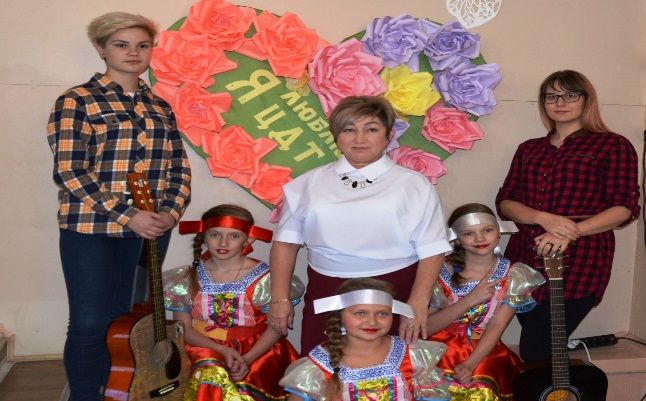 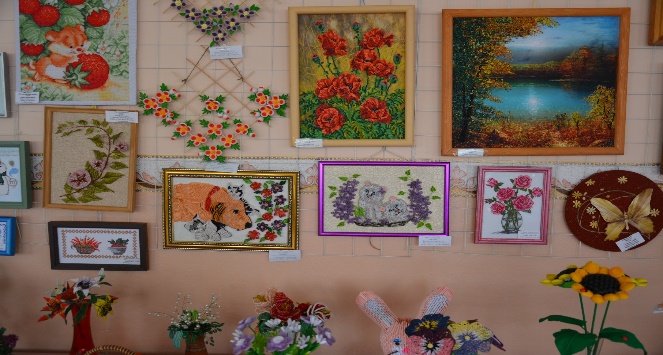 Муниципальная программа «Защита населения и территории Дальнегорского городского округа от чрезвычайных ситуаций»
Факт – 1,3 млн. руб.
План – 1,3 млн. руб.
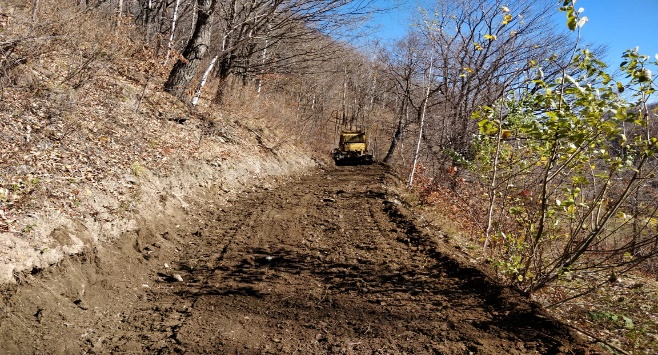 Подпрограмма «Обеспечение пожарной безопасности на территории Дальнегорского городского округа»
Устройство источника наружного противопожарного водоснабжения – 100,00 тыс. руб.
Обновление и устройство противопожарных разрывов – 300,00 тыс. руб.
Осуществление контроля возникновения возгораний в местах проживания малообеспеченных социально неадаптированных и маломобильных групп населения – 150,00 тыс. руб.
Поставка баннеров  и памяток о мерах пожарной безопасности – 20,00 тыс. руб.
Подпрограмма «Обеспечение общественного порядка на территории Дальнегорского городского округа»
Поставка баннеров и памяток по действиям при террористических и экстремистских акциях– 20,00 тыс. руб.
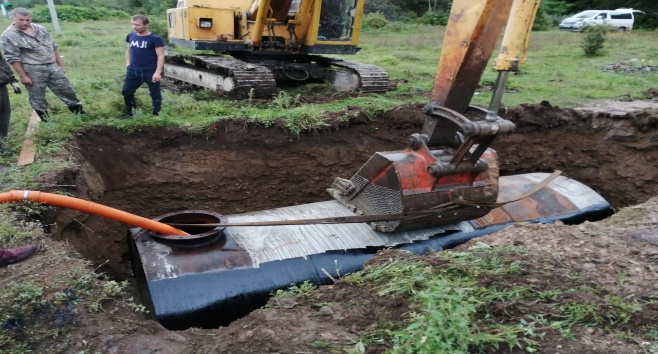 Муниципальная программа «Защита населения и территории Дальнегорского городского округа от чрезвычайных ситуаций»
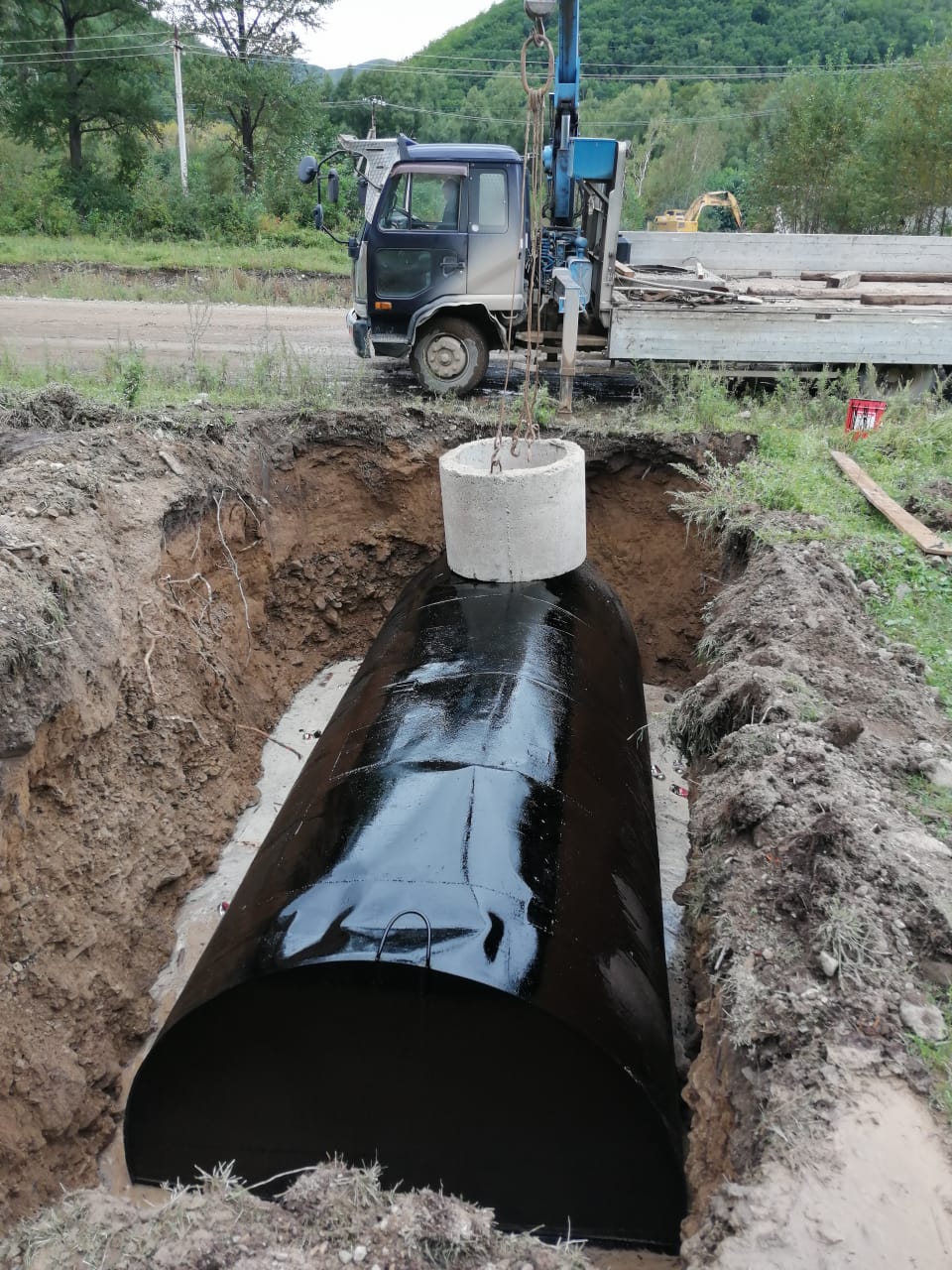 Подпрограмма «Предупреждение чрезвычайных ситуаций мирного и военного времени»
Приобретение специализированного шанцевого инструмента – 100,00 тыс. руб.
Устройство противопаводкового рва с. Каменка – 256,00 тыс. руб.
Проектирование локальной системы оповещения для гидротехнического сооружения водохранилища Нежданкинское – 300,00 тыс. руб. 
Поставка баннеров и памяток по действиям по предупреждению чрезвычайных ситуаций – 20,00 тыс. руб.
Муниципальная программа «Развитие землеустройства и землепользования на территории Дальнегорского городского округа»
План – 1,1 млн. руб.
Факт – 1,1 млн. руб.
Мероприятия по землеустройству и землепользованию (средства направлены на выполнение комплекса кадастровых работ и межевых планов) – 1 072,83 тыс. руб.
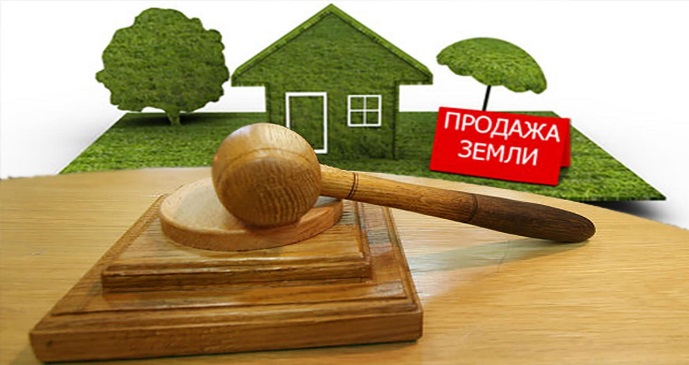 1.  Сформировано и поставлено на кадастровый учет 35 земельных участков, для  предоставления с торгов.
2.Сформировано и поставлено на кадастровый учет 44 земельных участка для индивидуального жилищного строительства.
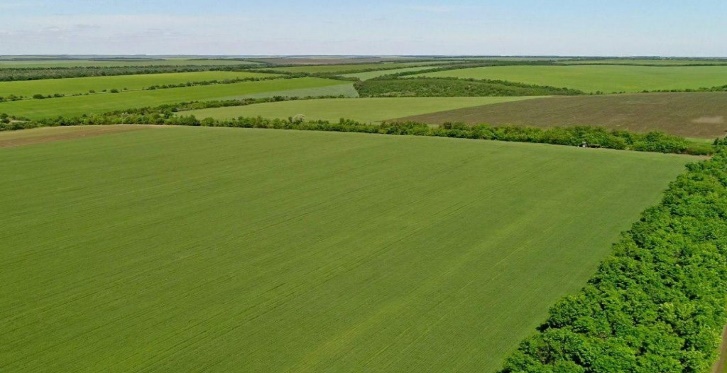 3.Выполнены проекты межевания земель сельскохозяйственного назначения на общую площадь 1809,6 га.
Муниципальная программа «Развитие культуры на территории Дальнегорского городского округа»
Факт – 143,0 млн. руб.
План – 143,0 млн. руб.
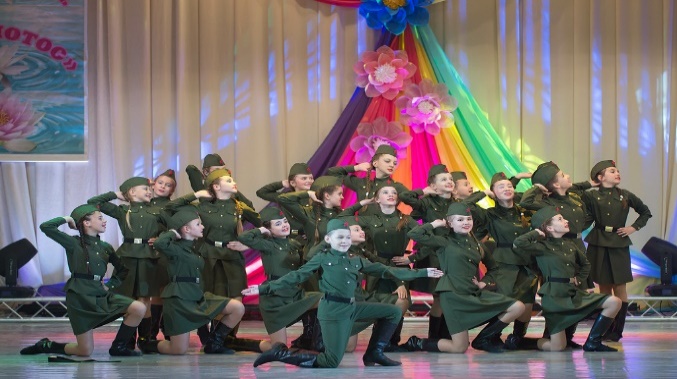 Подпрограмма «Сохранение народного творчества и развитие культурно-досуговой деятельности»
Субсидии 5 учреждениям клубного типа Дальнегорского городского округа на выполнение муниципального задания  – 58 921,58 тыс. руб.
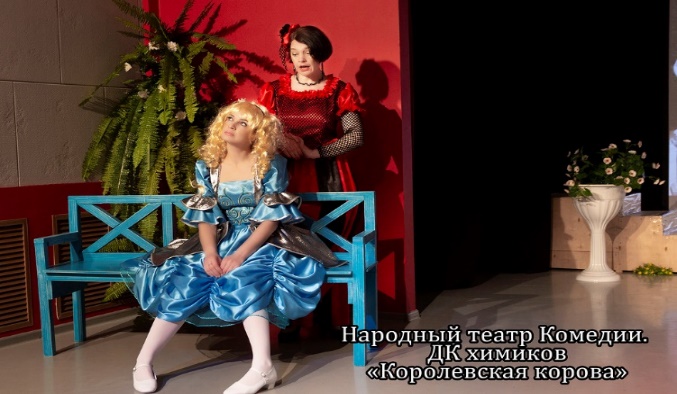 В пяти муниципальных бюджетных учреждениях клубного типа на 01.01.2020г. функционировало 108 клубных формирований (коллективов самодеятельного народного творчества, клубов по интересам, кружков, любительских объединений, секций) с численностью 1645 человек, из них для детей – 70 клубных формирования с численностью 1153 человека.
Муниципальная программа «Развитие культуры на территории Дальнегорского городского округа»
Субсидии на иные цели в рамках данной подпрограммы – 13 374,01 тыс. руб. 
Укрепление материально-технической базы учреждений культуры клубного типа (приобретение программного аппаратного комплекса управления лазерными системами, театральной скамьи МБУ "ДКХ") – 348,35 тыс. руб.
Организация и проведение общегородских окружных мероприятий, фестивалей, конкурсов учреждениями культуры клубного типа (празднование 9 Мая, Дня Победы, Дня города, Дня села, Нового года) – 3 718,52 тыс. руб.
Обеспечение пожарной безопасности в учреждениях культуры клубного типа (монтажные, сварочные и пусконаладочные работы системы пожаротушения и автоматики в МБУ «ДКХ») – 1 317,56 тыс. руб.
Обеспечение общественного порядка, в том числе защита от проявлений терроризма и экстремизма в учреждениях культуры клубного типа (установка ограждения в МБУ КСЦ «Полиметалл») – 570,00 тыс. руб.
В рамках федерального проекта «Культурная среда»:
Приобретение передвижного многофункционального центра (автоклуба) МБУ «Дворец культуры Химиков» – 7 419,58 тыс. руб.
Муниципальная программа «Развитие культуры на территории Дальнегорского городского округа»
Подпрограмма «Развитие библиотечного дела»
Субсидии центральной библиотечной системе Дальнегорского городского округа на выполнение муниципального задания  – 24 453,00 тыс. руб.
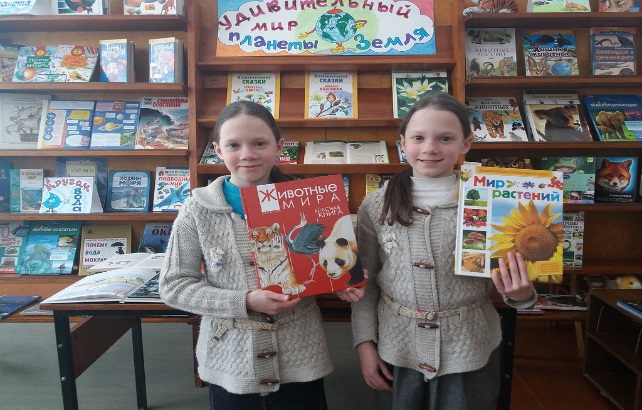 Для реализации подпрограммы осуществляет деятельность МБУ «Централизованная библиотечная система» Дальнегорского городского округа, в состав которого входят: центральная городская библиотека, центральная детская библиотека и 7 библиотек – филиалов, в том числе  5 -  в сельской местности, 1 детская библиотека - филиал, 1- городская библиотека-филиал.
В 2019 г. библиотеки предоставили услугу 16,1 тыс. пользователей.
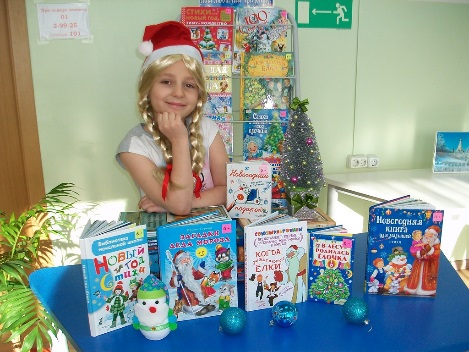 Муниципальная программа «Развитие культуры на территории Дальнегорского городского округа»
Субсидии на иные цели в рамках данной подпрограммы – 988,59 тыс. руб.
Укрепление материально-технической базы (приобретение книжной продукции, компьютера, МФУ) – 637,33 тыс. руб.
Организация и проведение общегородских окружных мероприятий, фестивалей, конкурсов (приобретение цветов и расходных материалов на День города) – 16,40 тыс. руб.
Обеспечение пожарной безопасности (проверка сетей противопожарного водопровода, оценка состояния огнезащитной обработки деревянных конструкций кровли здания, приобретение огнетушителей) – 47,80 тыс. руб.
Ремонт зданий (помещений) МБУ ЦБС (работы по замене дверей) – 58,21 тыс. руб.
Обеспечение общественного порядка, в том числе защита от проявлений терроризма и экстремизма в МБУ ЦБС (замена дверей, монтаж охранной системы, приобретение кнопки охранной сигнализации) – 78,23 тыс. руб.
Мероприятия по комплектованию книжных фондов и обеспечение информационно-техническим оборудованием библиотек (компьютер, книжный фонд) – 150,61 тыс. руб.
Муниципальная программа «Развитие культуры на территории Дальнегорского городского округа»
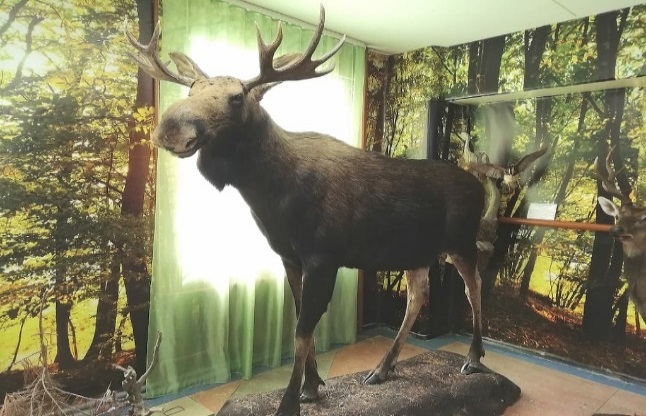 Подпрограмма «Развитие музейного дела»
Субсидии музейно-выставочному центру Дальнегорского городского округа на выполнение муниципального задания – 7 920,00 тыс. руб.
Субсидии на иные цели в рамках данной подпрограммы – 240,71 тыс. руб.
Ремонт здания (помещений) (ремонт туалетной комнаты и ремонт узла учета тепловой энергии) – 110,72 тыс. руб.
Обеспечение общественного порядка, в том числе защита от проявлений терроризма и экстремизма (оплата за установку системы видеонаблюдения, установка защитных жалюзи) – 129,99 тыс. руб.
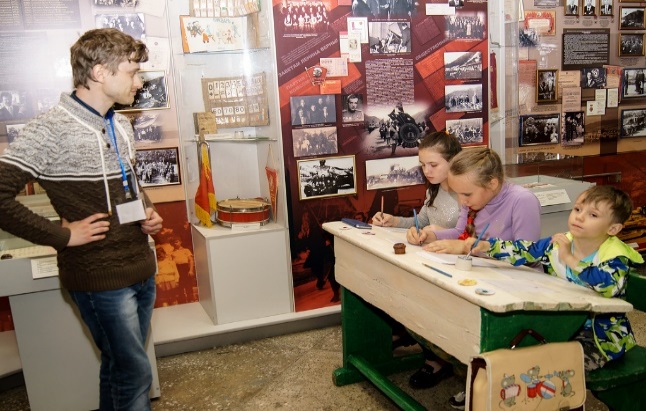 Муниципальная программа «Развитие культуры на территории Дальнегорского городского округа»
Подпрограмма «Развитие дополнительного образования в сфере культуры и искусства»
Субсидии детской школе искусств Дальнегорского городского округа на выполнение муниципального задания и иные цели – 20 855,33 тыс. руб.
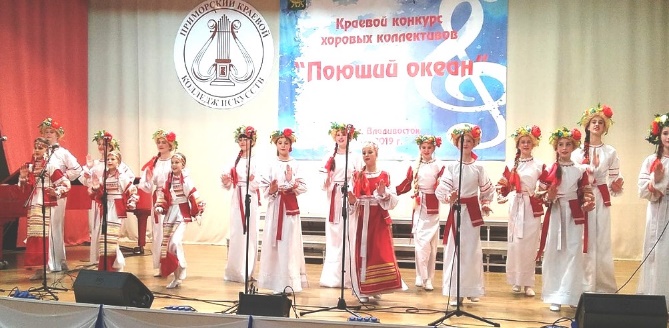 МБУДО ДШИ г. Дальнегорска реализует дополнительные предпрофессиональные программы в области искусств (народные инструменты, струнные инструменты, фортепиано, декоративно-прикладное творчество, живопись (с 2015) с 01.09.2012 года по федеральным государственным требованиям (ФГТ). Количество обучающихся на 31.12.2019 года составило 310 человек. Сохранение контингента учащихся – 100%.
Количество обучающихся на 31.12.2019 по ФГТ составляет 190 человек или 61,3%.
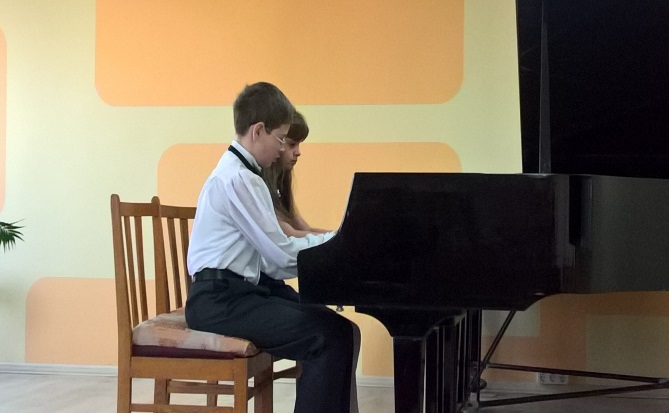 Муниципальная программа «Развитие культуры на территории Дальнегорского городского округа»
Учащиеся и педагоги Детской школы искусств г. Дальнегорска добились в 2019 году высоких результатов, участвуя в профессиональных конкурсах исполнительского мастерства:
Миронова Полина  - Лауреат 2 степени в  номинации «сольное инструментальное исполнительство» III Международного   Азиатско-Тихоокеанского фестиваль-конкурса «Восточный калейдоскоп-2019» г. Владивосток;
Миронова Полина и Кислинская Л.В.- Лауреат I степени – в номинации «Учитель и ученик» XII   Международного конкурса исполнительского мастерства преподавателей детских музыкальных школ и детских школ искусств им. Г.Я. Низовского «Золотой ключ – 2019» г. Владивосток;
Хвастов Федор и Костин Егор (преподаватель М.Ю. Иванась) - Лауреаты III степени   XII Регионального конкурса ансамблевой музыки им. З. Фишова  г. Владивосток.
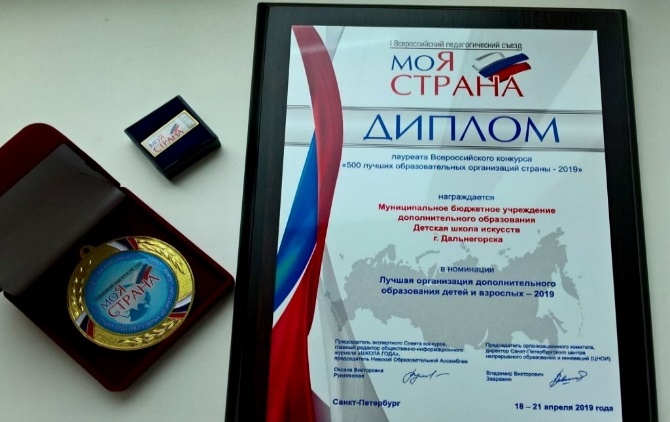 Детская школа искусств г. Дальнегорска стала победителем и признана лауреатом  конкурса «500 лучших образовательных организаций страны - 2019» в номинации «Лучшая организация дополнительного образования детей и взрослых – 2019»
Муниципальная программа «Развитие культуры на территории Дальнегорского городского округа»
Субсидии на иные цели в рамках данной подпрограммы – 
2 605,47 тыс. руб.
Ремонт зданий (помещений) МБУ ДО ДШИ (приобретение жалюзи; оплата электромонтажных работ, услуги по ремонту кабинета) – 417,62 тыс. руб.
Обеспечение пожарной безопасности (замена противопожарных датчиков) – 17,00 тыс. руб.
Обеспечение общественного порядка, в том числе защита от проявлений терроризма и экстремизма (установка уличного освещения, изготовление и установка засова на запасной двери пожарного выхода) – 58,00 тыс. руб.

В рамках федерального проекта «Культурная среда»:
Оснащение образовательных учреждений в сфере культуры (детских школ искусств) музыкальными инструментами, оборудованием и учебными материалами – 2 112,85 тыс. руб.

Мероприятия муниципальной программы:
Обеспечение функций Управления культуры, спорта и молодежной политики администрации ДГО – 9 396,5 тыс. руб.
сохранение объектов культурного наследия (памятников истории и культуры) – 4 281,0 тыс. руб.
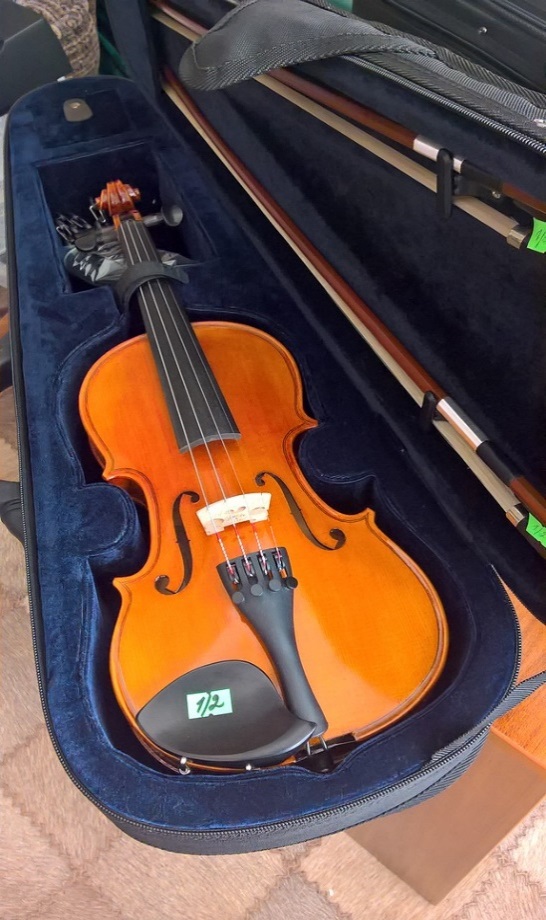 Муниципальная программа «Развитие физической культуры и спорта Дальнегорского городского округа»
Факт – 105,3 млн. руб.
План – 105,3 млн. руб.
Подпрограмма «Развитие детско-юношеского спорта на территории Дальнегорского городского округа»
Субсидии 3 спортивным школам Дальнегорского городского округа на выполнение муниципального задания – 60 031,99 тыс. руб. в том числе



Субсидии на иные цели в рамках данной подпрограммы  – 5 763,40 тыс. руб. направлены на следующие мероприятия:
установка узла учета тепловой энергии в МБУ СШ «Гранит» – 390,00 тыс. руб.
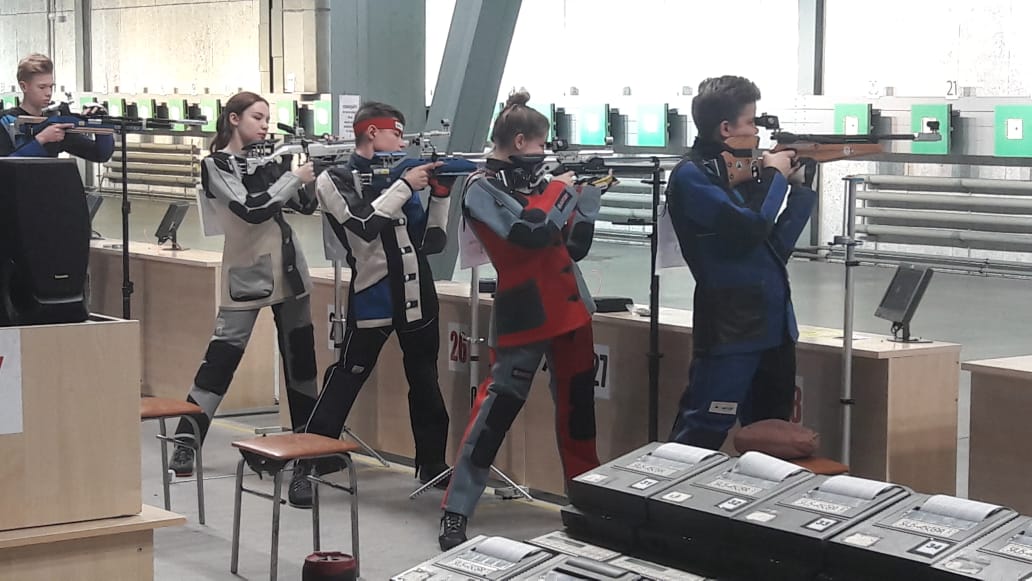 В рамках федерального проекта «Спорт-норма жизни»: 7 581,43 тыс. руб.
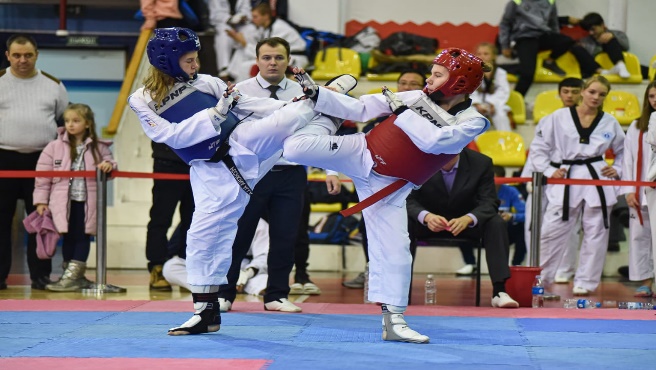 В рамках федерального проекта «Спорт-норма жизни»:
приобретение спортивного инвентаря и оборудования в МБУ СШ «Лотос», МБУ СШ «Верикаль», МБУ СШ «Гранит» – 5 373,40 тыс. руб.
Муниципальная программа «Развитие физической культуры и спорта Дальнегорского городского округа»
В рамках федерального проекта «Спорт - норма жизни»:
строительство спортивной площадки МОБУ СОШ № 17 (устройство дренажа и основания из щебня, покрытия из резиновой крошки, устройство тренажеров, трибун и раздевалок, освещение площадки) – 8 615,50 тыс. руб.
крытая спортивная площадка (атлетический павильон) для гимнастических упражнений МБУ «Спортивная школа «Гранит» – 2 092,17 тыс. руб.
реконструкция тира муниципального бюджетного учреждения «Спортивная школа «Лотос» г. Дальнегорска. (разработка проектно-сменой документации) – 2 500,00 тыс. руб.
капитальный ремонт спортивного объекта МБУ СШ «Вертикаль» (благоустройство и озеленение территории, устройство бетонной подготовки для беговых дорожек, устройство бесшовного покрытия бетонных дорожек из резиновой крошки, устройство щебеночной подготовки футбольного поля, покрытие футбольного поля искусственной травой,  установка баскетбольных стоек) – 14 909,60 тыс. руб.
капитальный ремонт системы вентиляции муниципального бюджетного учреждения «Спортивная школа «Лотос» г. Дальнегорска (приобретение оборудования и проведение работ по капитальному ремонту системы вентиляции) – 10 399,60 тыс. руб.
Мероприятия муниципальной программы:
мероприятия в области физической культуры и массового спорта (участие в спортивных мероприятиях, проведение спортивных мероприятий) – 1 000,00 тыс. руб.
Муниципальная программа «Молодежь Дальнегорского городского округа»
Факт – 1,2 млн. руб.
План – 1,2 млн. руб.
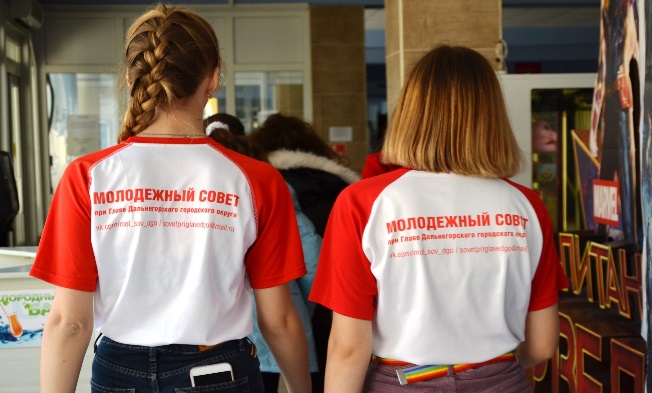 Подпрограмма "Социально-правовая защита, профилактика правонарушений, преступности и социально-вредных явлений в молодежной среде"  на сумму 700,80 тыс. руб.
Общее количество молодых людей, вовлеченных в реализацию молодежных проектов и инициатив, а также в деятельность трудовых отрядов составило - 3000 человек
Результаты подпрограммы: 
1. Проведение 25 обучающих семинаров для молодежи;
2. Участие в краевых мероприятиях различной направленности, в том числе в Форуме молодежи Приморья.
4. Участие в краевом конкурсе «Волонтер года» (1 место в номинации «Школьная волонтерская организация» - МОБУ «СОШ №2» «Патронусы»).
3. Трудоустройство  87 подростков от 14 до 18 лет.
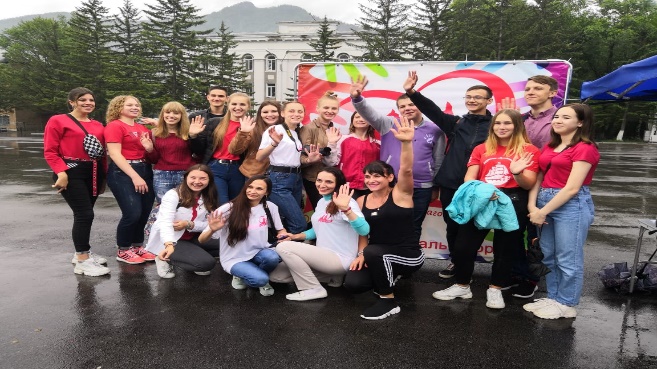 Муниципальная программа «Молодежь Дальнегорского городского округа»
Подпрограмма : Жизнь без наркотиков на сумму 59,20 тыс. руб.
Количество молодых людей, вовлеченных в волонтерскую (добровольческую) деятельность, социально-значимую деятельность в Дальнегорском городском округе за  2019 года составило 1850 человек.
Проведение 17 мероприятий, пропагандирующих здоровый образ жизни.
Изготовление и распространение агитационно-информационной продукции в количестве 200 единиц.
Мероприятия муниципальной программы на 400,00 тыс. руб.:
Присуждение именных стипендий Главы – 80,00 тыс. руб.
Присуждение ежегодной общественной премии для молодежи – 40,00 тыс. руб.
Организация городских массовых молодежных мероприятий – 280,00 тыс. руб.
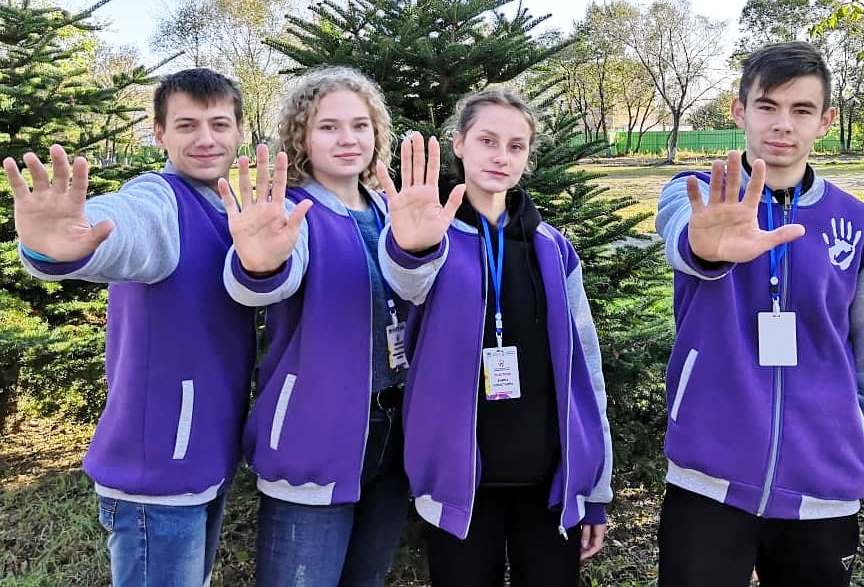 Муниципальная программа «Развитие, содержание улично-дорожной сети и благоустройство Дальнегорского городского округа» на 2015-2021 годы
План – 116,0 млн. руб.
Факт – 114,0 млн. руб.
Содержание автомобильных дорог общего пользования местного значения и инженерных сооружений на них – 
1 508,15 тыс. руб.
Повышение безопасности дорожного движения – 2 200,00 тыс. руб.
Создание картографического материала – 202,63 тыс. руб.
Текущее содержание, техническое обслуживание и эксплуатация муниципальных объектов наружного освещения -  7 056,48 тыс. руб.
Проектирование, создание, реконструкция, капитальный ремонт, ремонт и содержание объектов благоустройства – 92 736,85 тыс. руб.
Озеленение территорий – 1 839,19 тыс. руб.
Организация и содержание мест захоронения (кладбищ) – 
4 500,00 тыс. руб.
Содержание территории муниципального образования (за исключением дорог местного значения) – 2 837,95 тыс. руб.
Благоустройство поселений в городских округах – 1 138,16 тыс. руб.
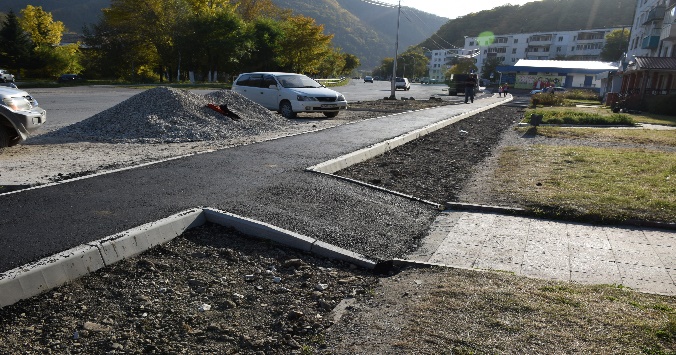 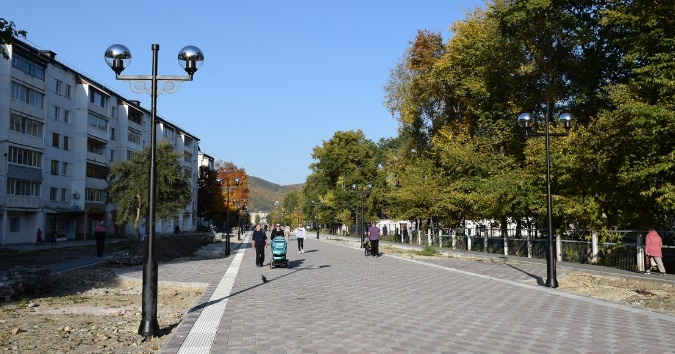 Муниципальная программа «Обеспечение доступным жильем жителей Дальнегорского городского округа»
Факт – 40,1 млн. руб.
План – 40,7 млн. руб.
Подпрограмма «Обеспечение жильем молодых семей Дальнегорского городского округа»
Социальные выплаты для приобретения жилья 9 молодым семьям общей численностью 25 человек. В 2019 году приобретены жилые  помещения общей площадью 210 кв.м. на сумму – 5 449,50 тыс. руб.
Подпрограмма "Обеспечение жилыми помещениями детей-сирот, детей, оставшихся без попечения родителей, лиц из числа детей-сирот и детей, оставшихся без попечения родителей«
Обеспечение детей-сирот и детей, оставшихся без попечения родителей, жилыми помещениями – 
24 338,62 тыс. руб.
Приобретено 35 благоустроенных жилых помещений для детей-сирот.
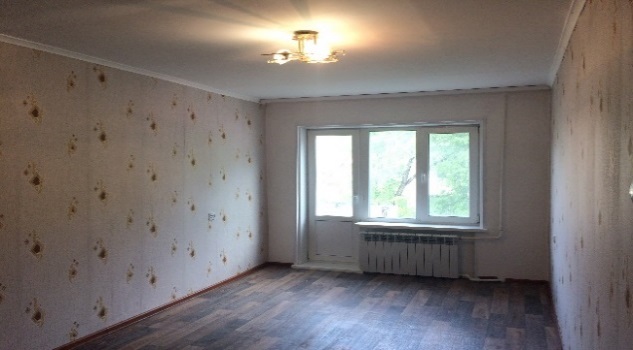 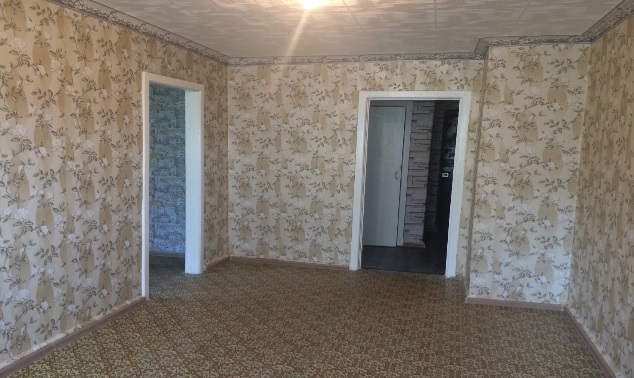 Муниципальная программа «Обеспечение доступным жильем жителей Дальнегорского городского округа»
Мероприятия муниципальной программы:
Ремонт жилых помещений муниципального жилищного фонда – 3 199,27 тыс. руб.
Взносы на капитальный ремонт общего имущества в многоквартирных домах за муниципальные помещения – 
6 394,49 тыс. руб.
Капитальный ремонт общего имущества в многоквартирных домах – 183,09 тыс. руб.
Прочие мероприятия в области жилищного хозяйства (определение рыночной стоимости 1 кв. м. общей площади жилья по г. Дальнегорску, текущий ремонт автоматической пожарной сигнализации и системы оповещения о пожаре в здании муниципального общежития, проведение обследования многоквартирных жилых домов и жилых помещений на территории ДГО) – 494,59 тыс. руб.
Муниципальная программа «Формирование современной городской среды Дальнегорского городского округа» на 2018-2022 годы
План – 46,3 млн. руб.
Факт – 35,3 млн. руб.
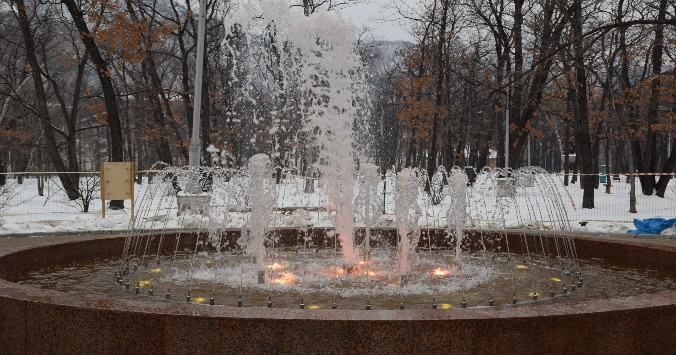 Подпрограмма «1000 дворов на территории Дальнегорского городского округа в 2019 году»
Обустройство дворовых территорий спортивными площадками – 9 904,66 тыс. руб.
Ремонт внутридворовых территорий – 9 196,76 тыс. руб.
Проведение экспертизы сметной документации – 99,50 тыс. руб. 
Мероприятия муниципальной программы:
В рамках федерального проекта "Формирование комфортной городской среды"
Подготовка, проведение экспертизы сметной документации – 196,50 тыс. руб.
Благоустройство общественной территории парк им. Пушкина (фонтан) – 9 402,34 тыс. руб.
Благоустройство дворовых территорий ул. Пионерская, ул. Строительная – 6 523,00 тыс. руб.
Установка урн – 13,65 тыс. руб.
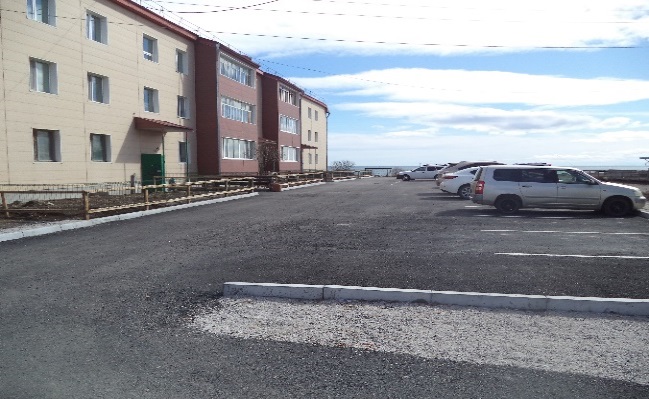 Муниципальная программа «Противодействие коррупции в Дальнегорском городском округе»
Факт – 0,02 млн. руб.
План – 0,02 млн. руб.
Мероприятия муниципальной программы:
Противодействие коррупции муниципального образования (изготовлению брошюр) – 20,00 тыс. руб.
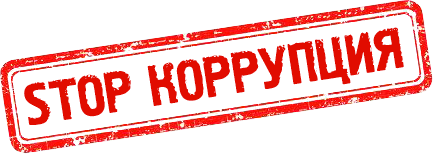 Сведения о расходах Дальнегорского городского округа с учетом интересов целевых групп
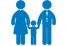 Компенсация части родительской платы родителю за детей, посещающих дошкольные учреждения –
предоставлена  2087 родителям.
Семьи с детьми
Компенсация расходов на оплату стоимости путевок в летние оздоровительные лагеря 38 родителям
Обеспечение бесплатным питанием в муниципальных общеобразовательных организациях (многодетные семьи, малоимущие семьи и дети с ограниченными возможностями здоровья – 2346 детей
Запланировано:  9 429,0 т.р.
Исполнено:         8 369,9 т.р.
 (88,8%, по причине уменьшения воспитанников в детских садах)
Запланировано:  287 180,0 т.р.
Исполнено:         287 180,0т.р.
 (100,0%)
Запланировано:  23 153,5т.р.
Исполнено:         21 972,7т.р.
 (94,9%, по фактической потребности)
Сведения о расходах Дальнегорского городского округа с учетом интересов целевых групп (продолжение)
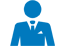 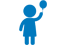 Работники муниципальных учреждений
Дети-сироты
Молодые семьи
Приобретение жилых помещений для 35 детей-сирот и детей, оставшихся без попечения родителей
Социальные выплаты для приобретения стандартного жилья направлены 9 молодым семьям общей численностью 25 человек; приобретены жилые помещения общей площадью  210 кв.м.
Социальная поддержка  54 педагогических работников муниципальных образовательных организаций, (в том числе единовременная выплата -17, ежемесячная выплата - 28, санаторно-курортное лечение -1 , компенсация на наем жилья -2, выплата наставникам - 6).
Запланировано:  24 228,1 т.р.
Исполнено:         23 589,3 т.р.
(97,4%)
Запланировано:    5 449,5 т.р.
Исполнено:           5 449,5 т.р.
(100%)
Запланировано:    6 545,0 т.р.
Исполнено:           6 545,0 т.р.
(100%)
Сведения о реализации общественно-значимых проектов, реализованных на территории Дальнегорского городского округа
Сведения о реализации общественно-значимых проектов, 
реализованных на территории Дальнегорского городского округа
Уровень долговой нагрузки на бюджет Дальнегорского городского округа
Бюджет 2019 года исполнен с дефицитом, но источником покрытия дефицита стали остатки средств, сложившиеся на 01.01.2019 г. на едином счете бюджета.  Долговые обязательства отсутствуют.
Реализация национальных проектов в Дальнегорском городском округе в 2019 году
Демография
Культура
Приобретение спортивного 
инвентаря и оборудования в три спортивные школы
Размещение многофункциональной спортивной площадки МОБУ "СОШ №17
Размещение крытой спортивной площадки в МБУ СШ «Гранит»
Реконструкция тира МБУ СШ «Лотос» 
Капитальный ремонт спортивного 
объекта МБУ СШ «Вертикаль»
Капитальный ремонт системы вентиляции МБУ СШ «Лотос»
Приобретение автоклуба 
МБУ «Дворец культуры Химиков»
Оснащение МБУ ДО ДШИ 
музыкальными инструментами, 
оборудованием и учебными 
материалами
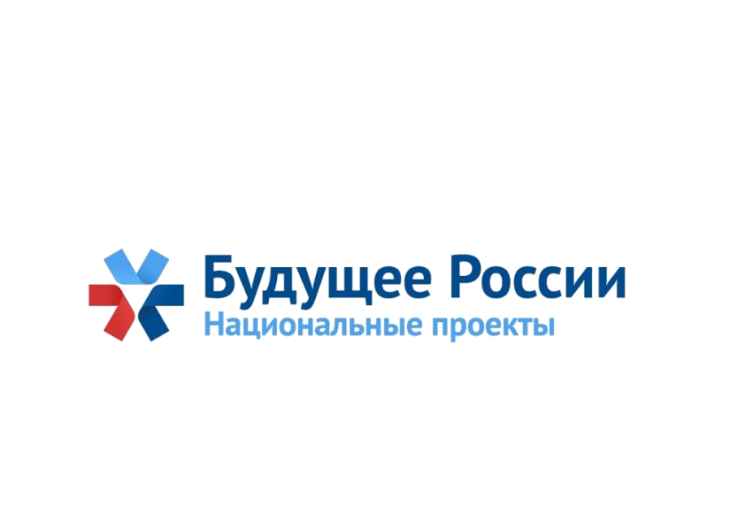 Благоустройство общественной территории парк им. Пушкина
Благоустройство дворовых 
территорий ул. Пионерская, ул. Строительная
Ремонт спортивного зала 
МОБУ СОШ № 12
Жилье и городская
 среда
Образование
Участие муниципального образования в конкурсах проектов по представлению бюджета для граждан
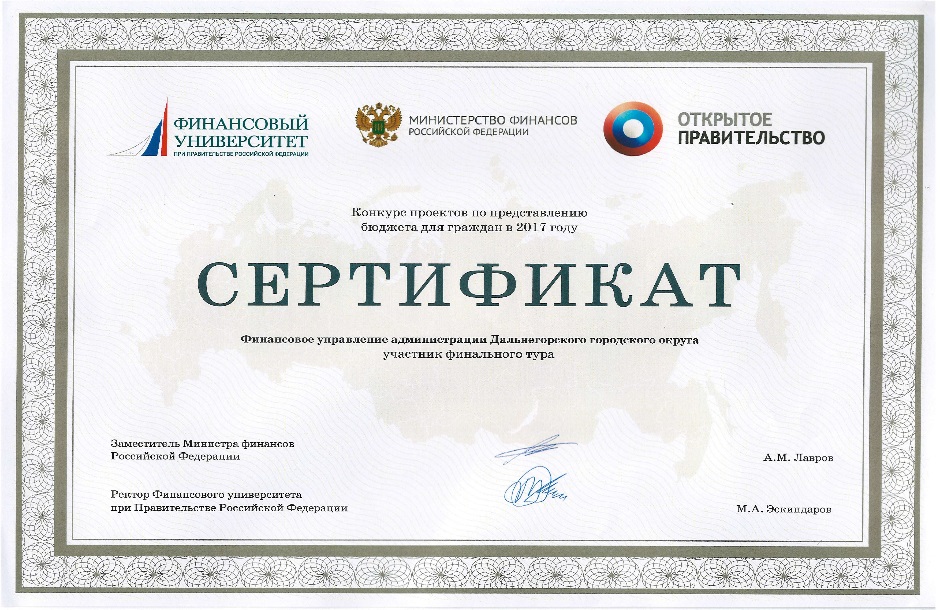 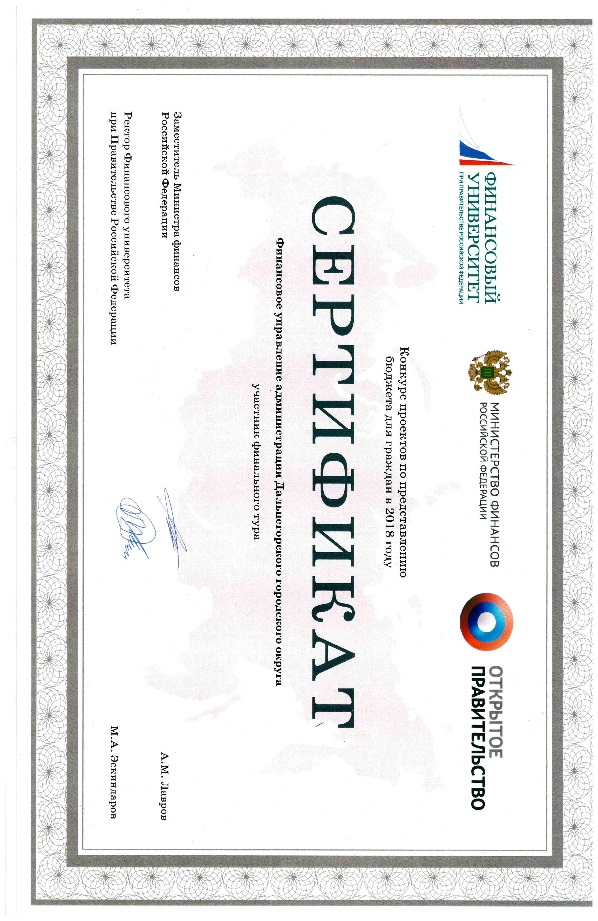 Дальнегорский городской округ – активный участник конкурсов-проектов бюджетов для граждан, проводимых Финансовым Университетом при Правительстве Российской Федерации. В 2017 и 2018 годах награжден сертификатами за участие в финальном туре
Оценка качества управления бюджетным процессом в городских округах и муниципальных районах Приморского края за 2018 год:
Контактная информация
Финансовое управление администрации Дальнегорского городского округа
Адрес: 692441, Приморский край, г. Дальнегорск, ул. Проспект 50 лет Октября, 125
Телефон / факс 8(42373) 3-26-80
График работы Пн - Пт 9.00 – 18.00 
(перерыв 13.00 – 14.00)
Уважаемые посетители!
Вы можете принять участие в обсуждении проекта об исполнении бюджета Дальнегорского городского округа  на  официальном сайте Дальнегорского городского округа по адресу: http://dalnegorsk-mo.ru в разделе «Публичные слушания»